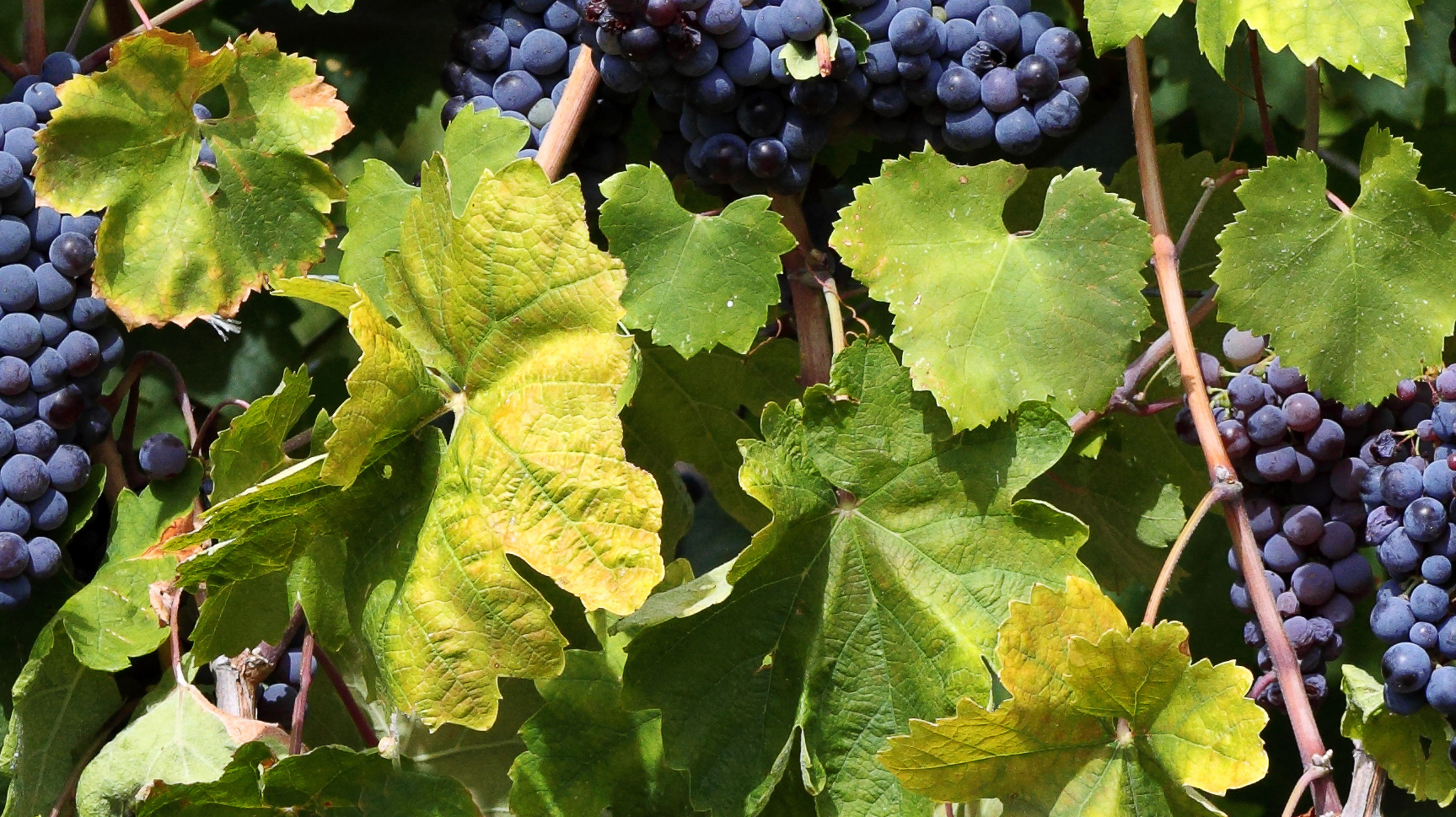 Safe Church Ministry 
equips congregations to build communities 
free from abuse, where the value of each 
person is honored, and faith can flourish.
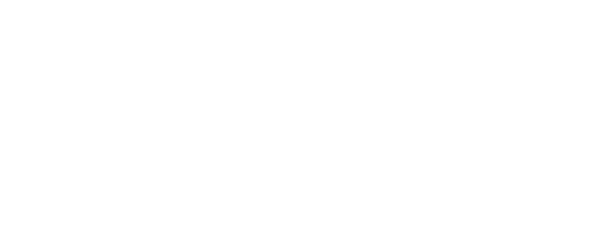